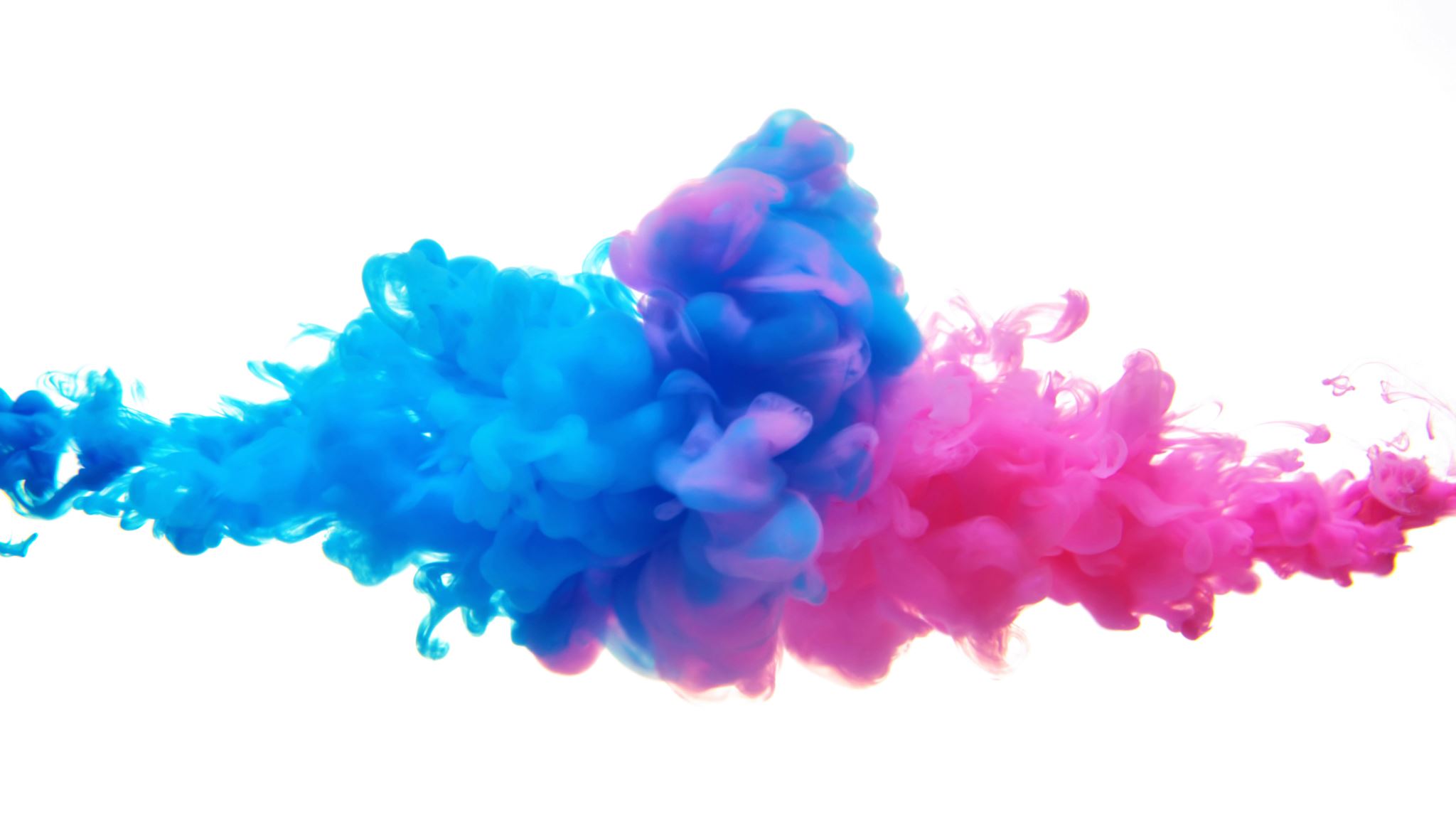 株式会社陽光国際商会
会社案内
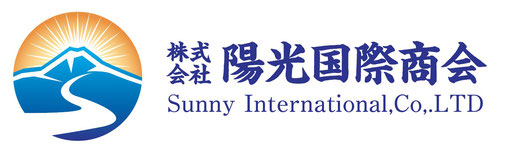 事業内容
沿革
沿革
企業理念